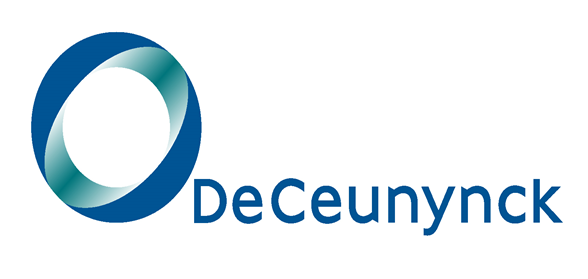 PIB  4/5/2020

RESTART  AFTER  COVID
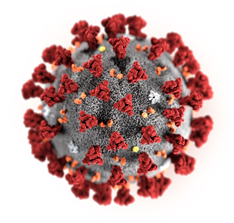 SITUATION DC
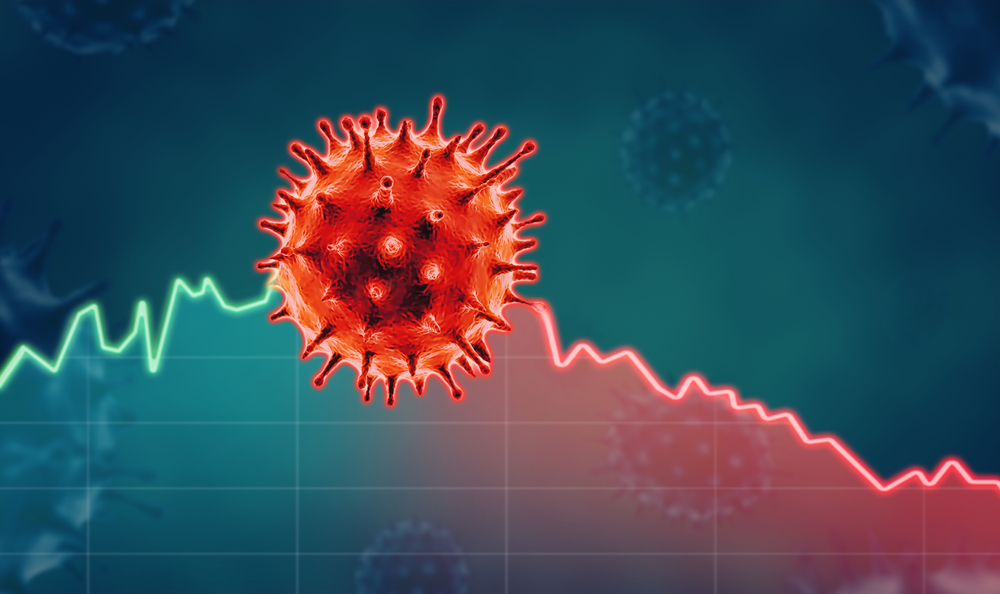 Tussen de 10% en 20% van de normale omzet

Volume ≠ Zakencijfer
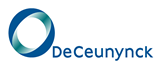 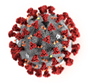 SITUATION ECP
Gesloten tot 11/5

Oogmetingen verboden
Enkel noodgevallen
Geen actieve verkoop
Inachtname van social distancing regels
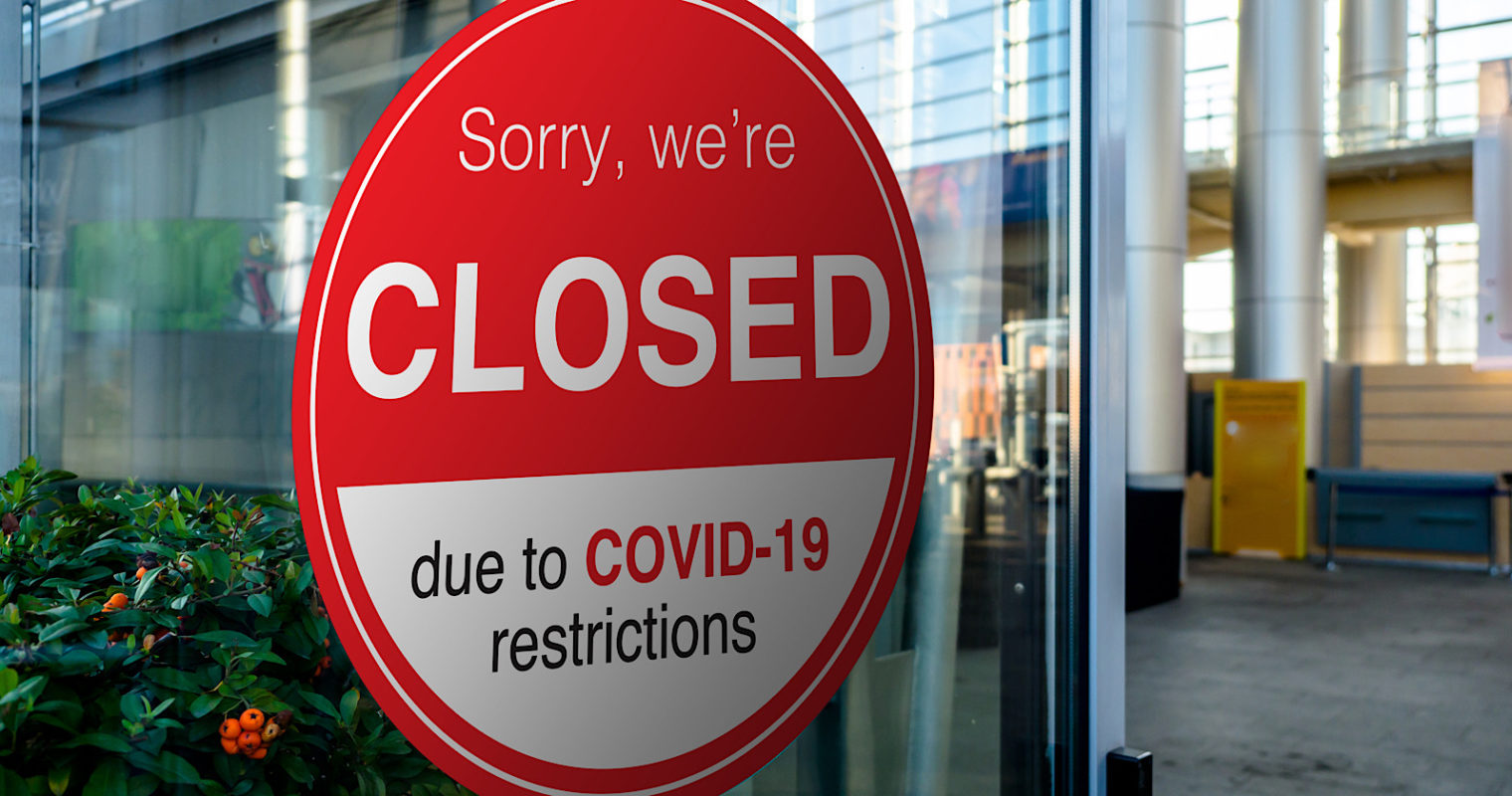 Heropenen op 11/5 (onder voorbehoud)

Inachtname van social distancing regels
Oogmetingen verboden
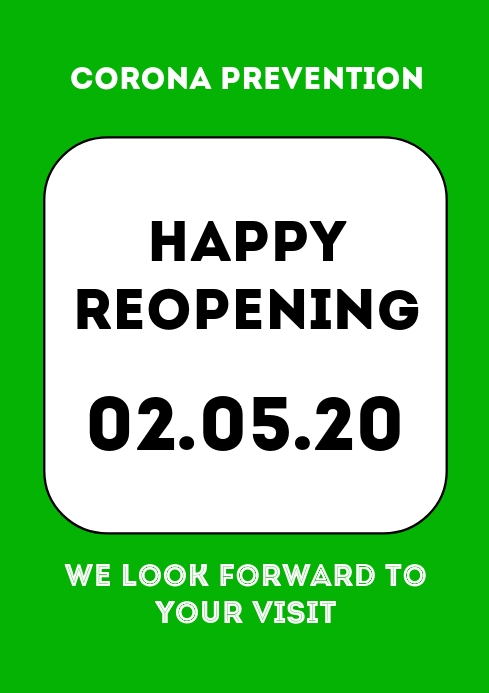 Verwachting 50% van de klassieke omzet

Regels door regering “winkelen”
Angst om te shoppen door consument
Financiële situatie consument
Onzekerheid crisis
11. 05. 20
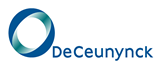 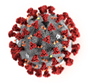 ORGANISATIE  HERSTART  DC
Vermijden dat infectie op DC aanwezig is / zich kan verspreiden
			⇒ Tijdelijke sluiting vermijden !
Herstarten in functie van het verwachte volume
Dit betekent aan 50% tewerkstelling totaal


Algemene maatregelen:
Thuiswerk indien mogelijk
Op kantoor zoveel mogelijk dezelfde mensen per “teamshift”, indien mogelijk 
Directe manager geeft gedetailleerd uurrooster
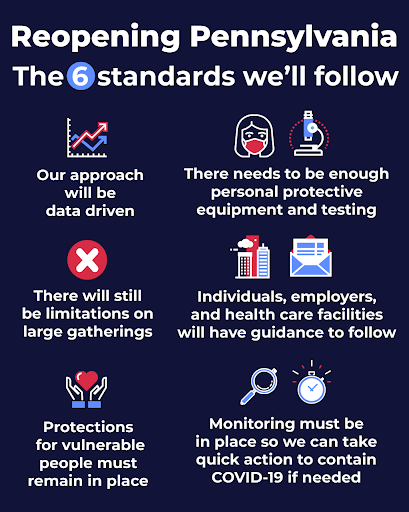 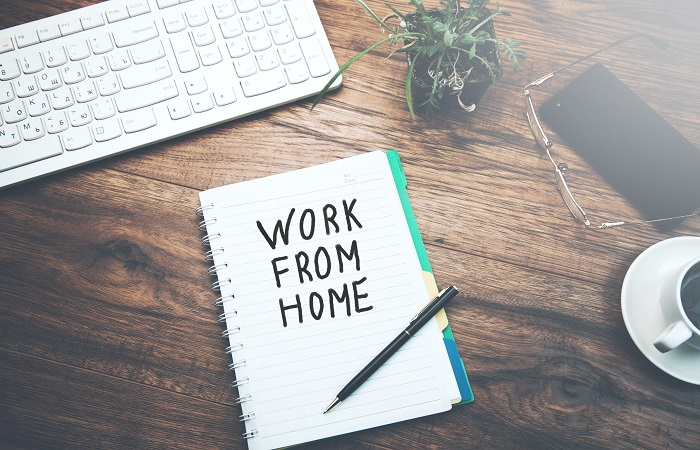 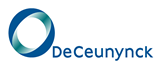 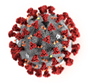 PROCEDURE DC
VEILIGHEID VAN ONZE WERKNEMERS KOMT OP EERSTE PLAATS
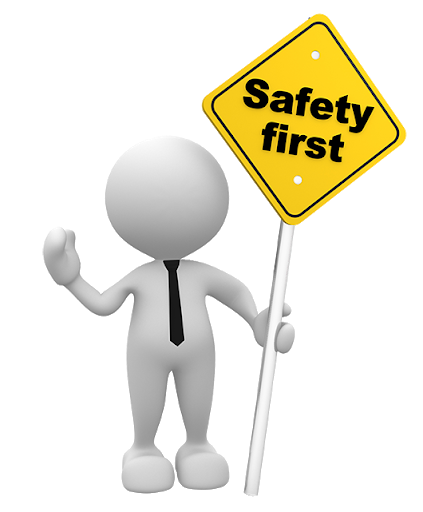 THUISWERK INDIEN MOGELIJK


Procedures worden nog in detail afgewerkt

Grote lijnen:

Social distancing op alle niveaus
Regelmatig handen wassen
Desinfecterende middelen beschikbaar
Temperatuurmeting bij aankomst
Geen reps op kantoor
...
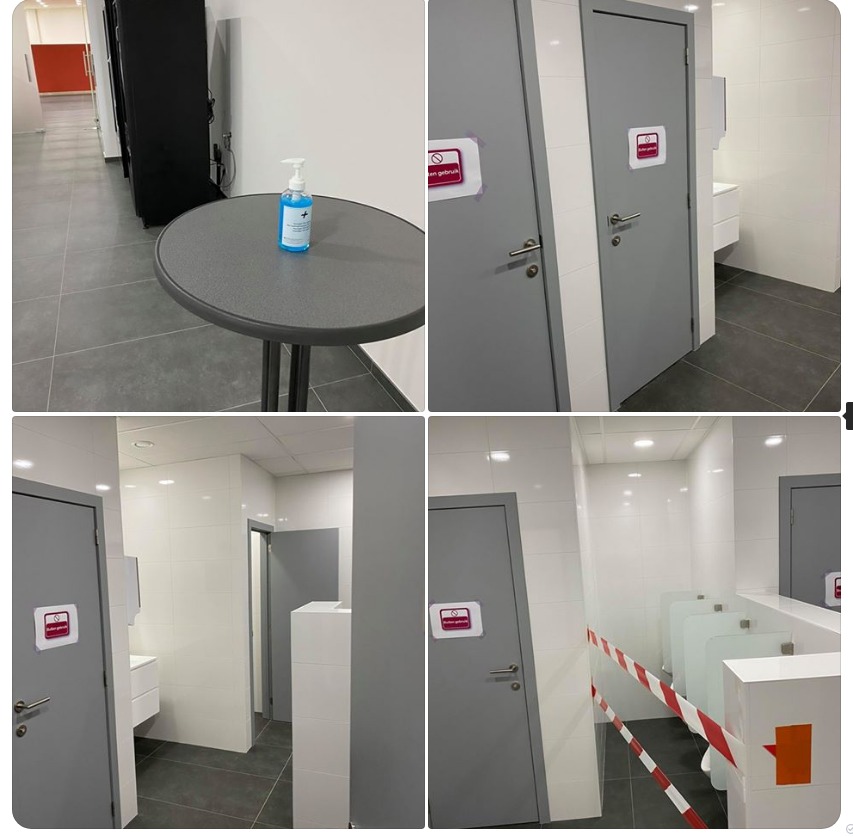 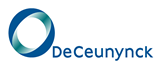 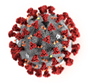 DC IN EEN NIEUW KLEEDJE...
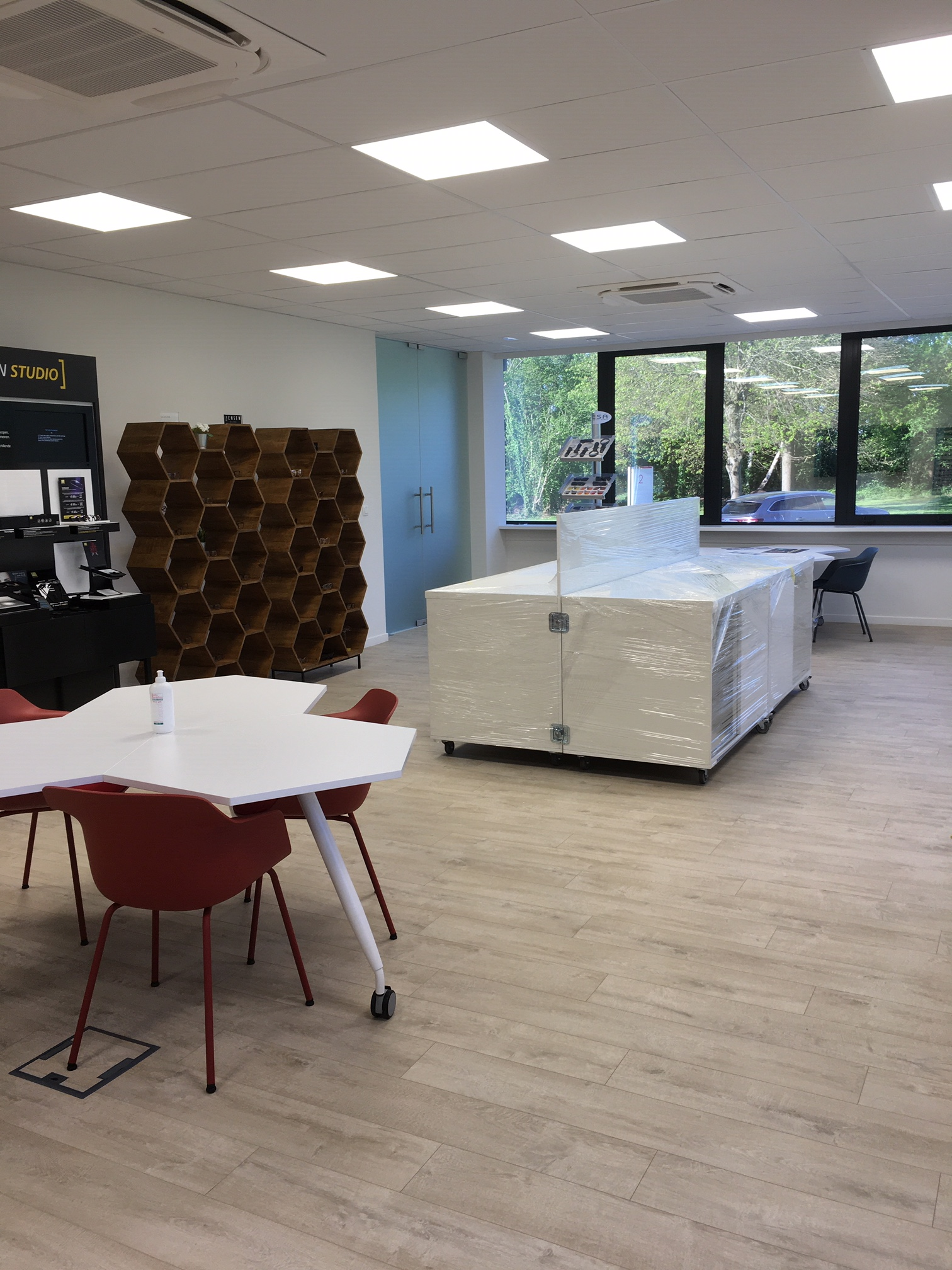 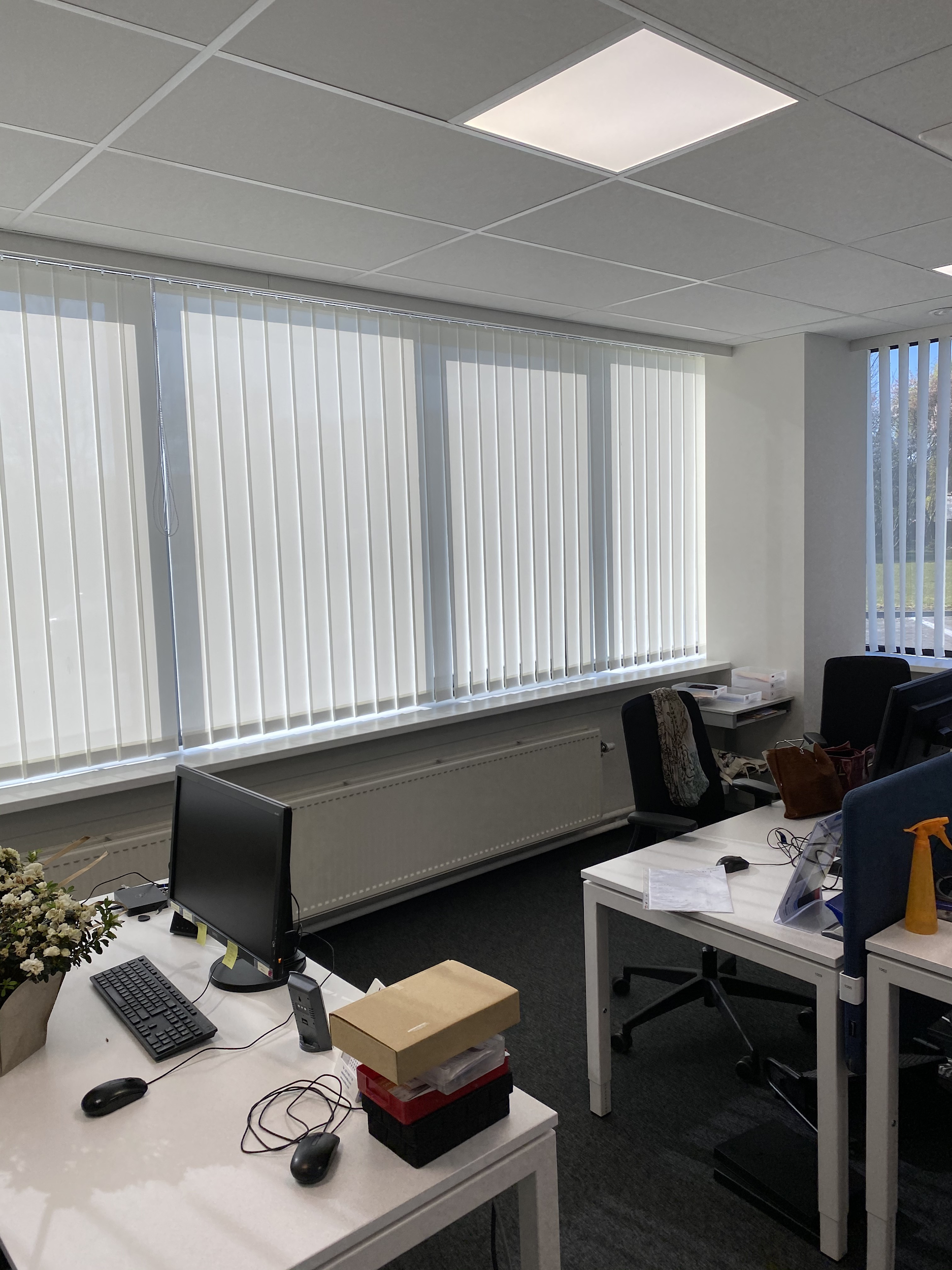 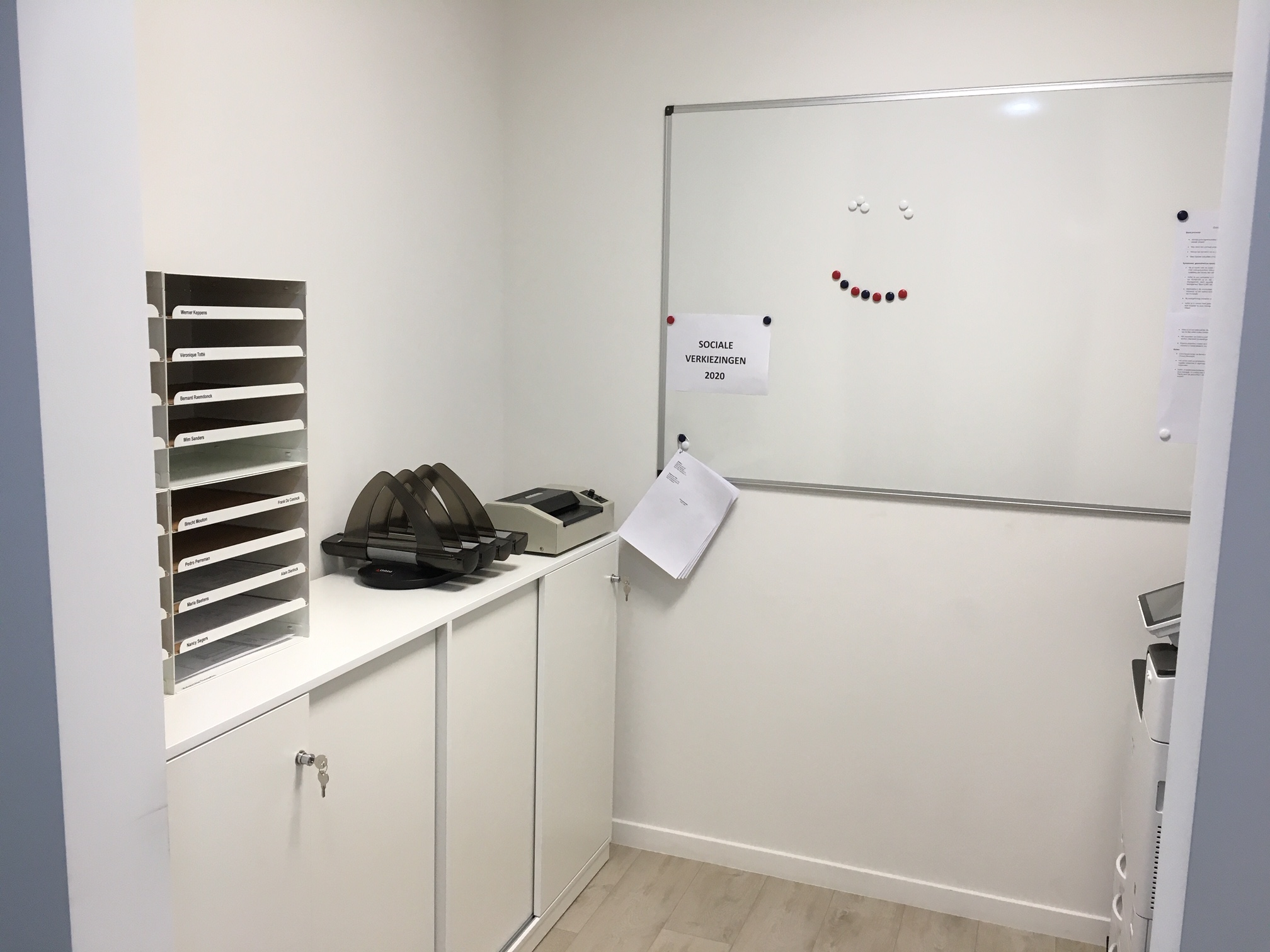 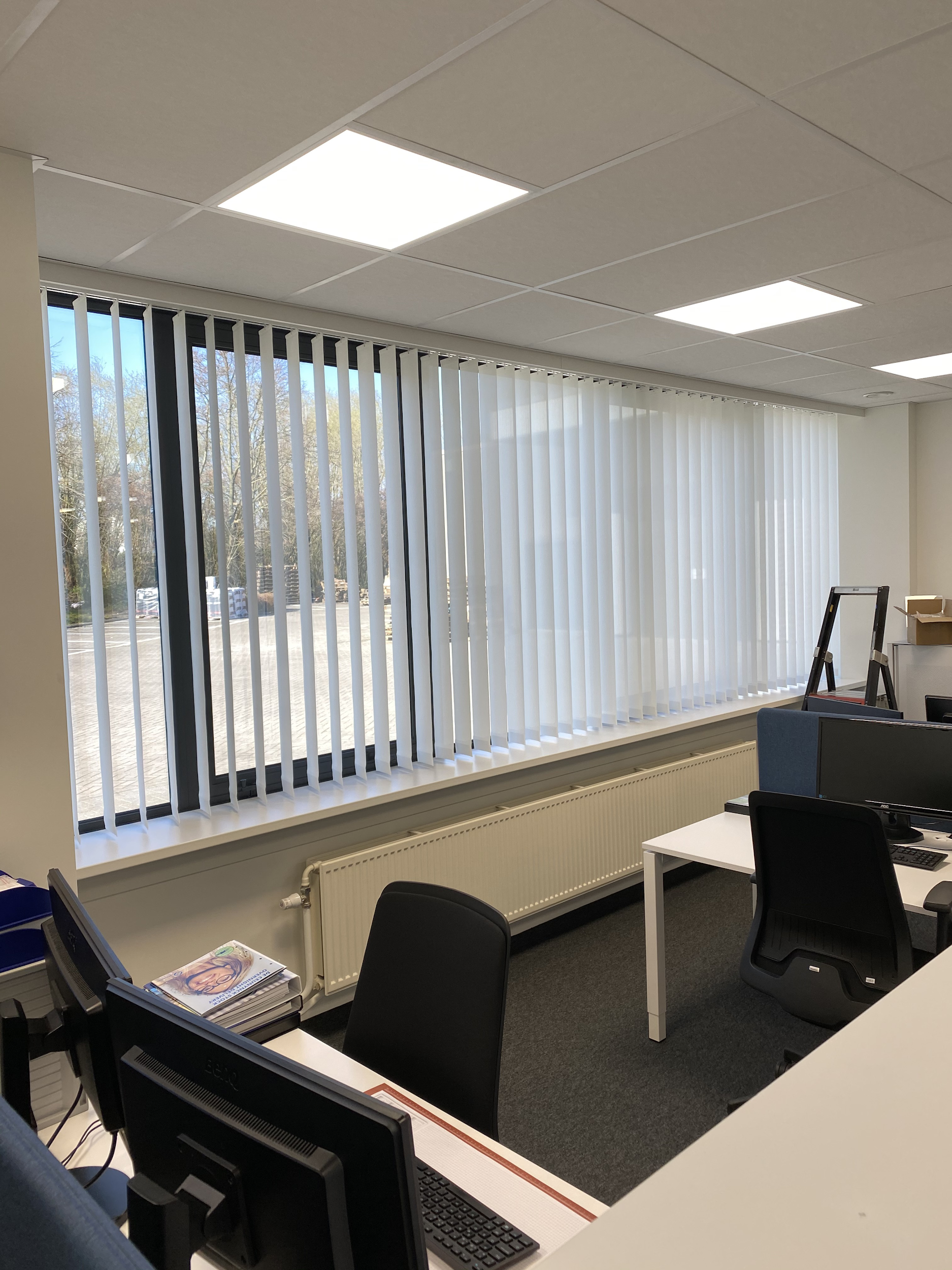 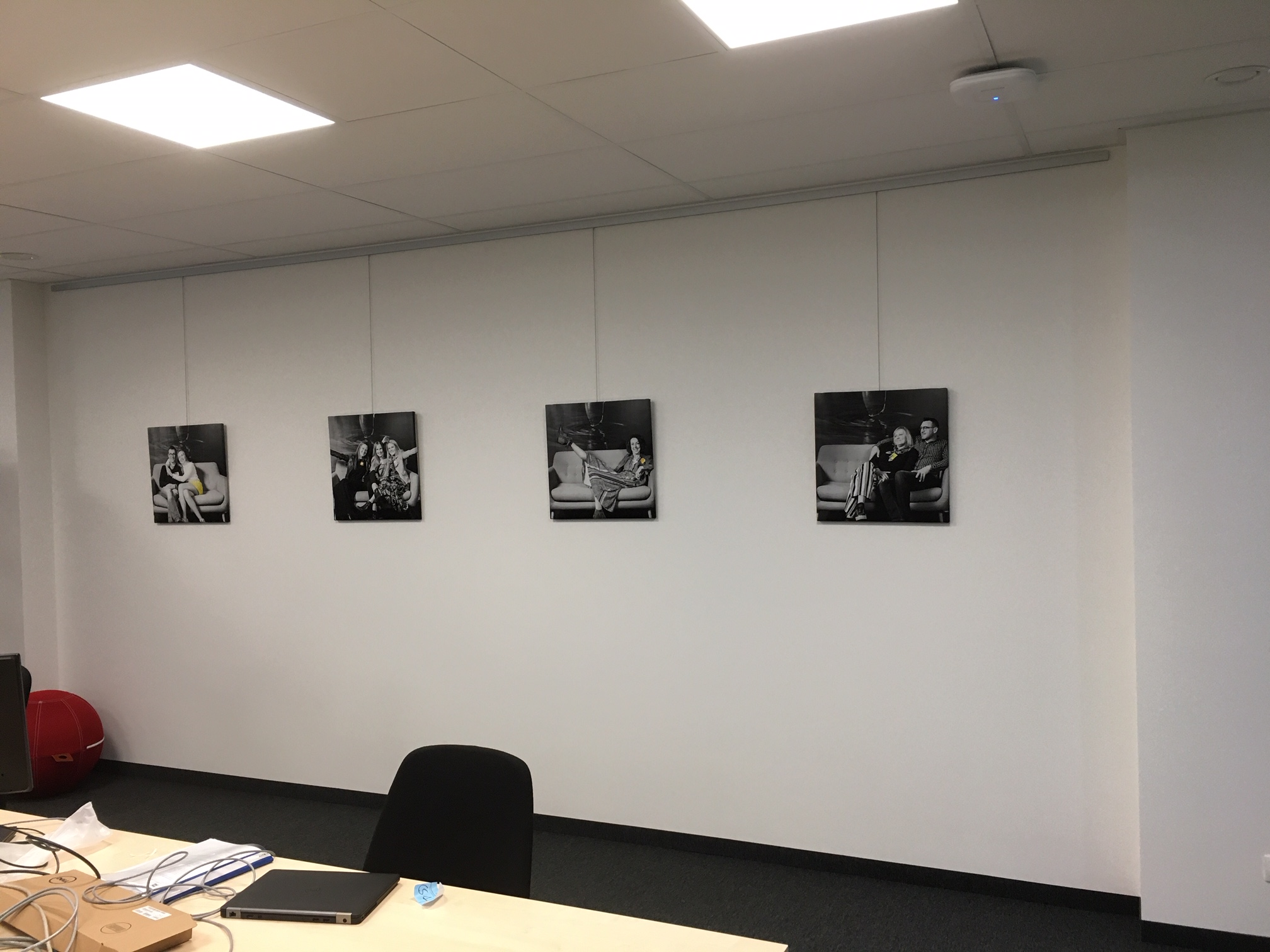 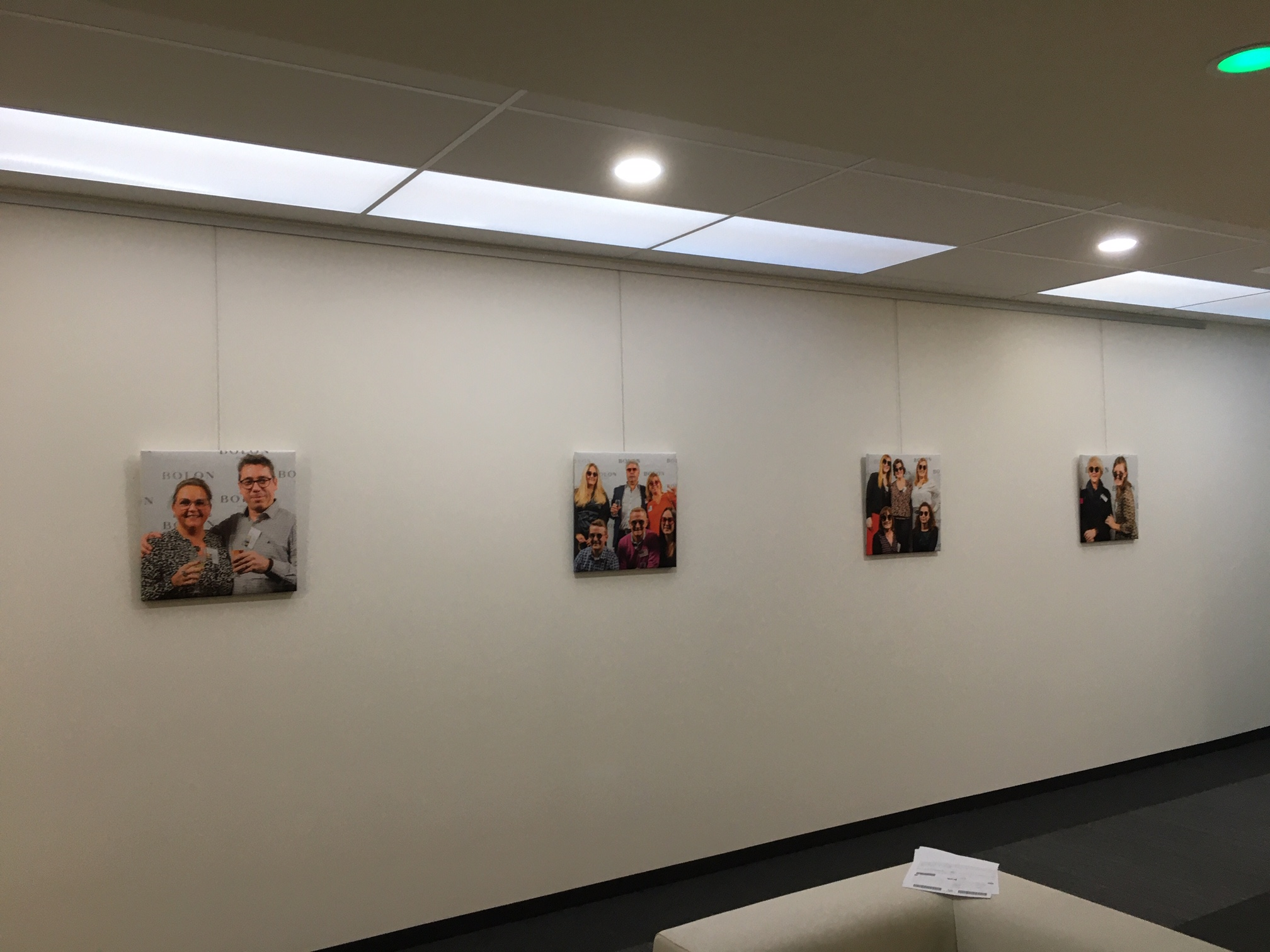 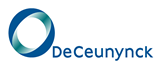 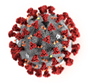 FINANCIËLE  EXTRA  DC
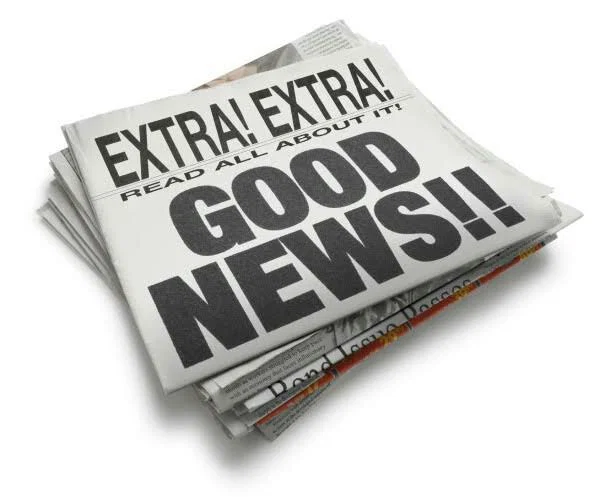 Josée & Thierry hebben een compensatie bepleit
Goedgekeurd door Essilor Europe
WAT ?

Financiële bijpassing in april en mei voor tijdelijke werkloosheid door overmacht
Bijpassing naar 80% van het loon ipv 70% met plafond door de staat
Niet geplafonneerd
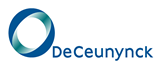 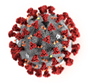 Light at the end of the Covid tunnel...
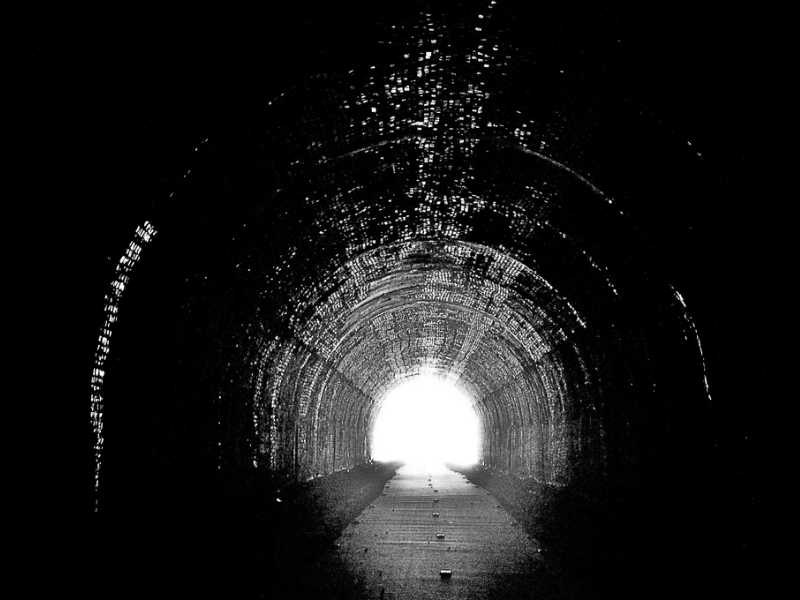 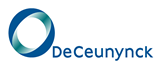 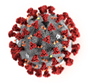